Специальные звания органов внутренних дел Российской Федерации
Клуб «Основы юридических знаний»
МАОУ МУК г.Ак-Довурака 
Педагог: Сат Сайдам Элбек-ооловна
Специальные звания органов внутренних дел Российской Федерации — специальные звания, присваиваемые сотрудникам органов внутренних дел, учреждений, организаций, учебных заведений МВД России, проходящим службу на должностях, на которых предусмотрено присвоение специальных званий.
Специальные звания в системе МВД (не путать с воинскими званиями, которые присваиваются военнослужащим внутренних войск МВД и высшему руководству министерства) присваиваются в зависимости от подразделения, в котором проходит службу сотрудник, и могут быть званиями полиции, внутренней службы или юстиции. При переходе сотрудника из одного подразделения в другое ему может быть присвоено аналогичное специальное звание в порядке переаттестации.
Специальные звания органов внутренних дел Российской Федерации
Законом «О полиции» и Положением о прохождении службы в органах внутренних дел установлены сроки выслуги в специальных званиях:
в звании рядового — один год
в звании младшего сержанта — один год
в звании сержанта — два года
в звании старшего сержанта — три года
в звании прапорщика — пять лет
в звании младшего лейтенанта — один год
в звании лейтенанта — два года
в звании старшего лейтенанта — три года
в звании капитана — три года
в звании майора — четыре года
в звании подполковника — пять лет
Сроки выслуги в званиях старшины, старшего прапорщика, полковника и званиях генералов не установлены.
Сроки выслуги совпадают для всех трёх видов специальных званий — полиции, внутренней службы и юстиции.
Каждой должности соответствует предельное специальное звание, которое может быть присвоено по этой должности.
Специальное звание (кроме звания генерала) может быть присвоено досрочно или на ступень выше предельного звания по должности в порядке поощрения.
Сроки выслуги в специальных званиях
Китель и зимнее пальто — нашивные погоны серо-голубого цвета, по бокам окантовка красного (для следователей — синего) цвета.
Парадная рубашка — по расцветке аналогичны погонам на кителе, но съёмные.
Куртка шерстяная, куртка демисезонная, плащ летний — съёмные погоны серо-голубого цвета, с окантовкой по бокам красного (для следователей — синего) цвета.
Повседневная рубашка голубого цвета — съёмные погоны серо-голубого, с окантовкой по бокам красного (для следователей — синего) цвета.
Парадная рубашка белая — съёмные погоны серо-голубого, с окантовкой по бокам красного (для следователей — синего) цвета.
Расцветки и типы погон
Рядовой состав:
Не имеют на погонах никаких знаков отличия. Для курсантов учебных заведений предусмотрена литера — К.
Младший начальствующий состав:
Сержанты имеют знаки отличия в виде прямоугольных лычек, на фальш-погонах металлического цвета, на обычных — золотистого цвета.
Прапорщики:
Прапорщики имеют знаки отличия в виде маленьких звёздочек, расположенных вертикально. Погоны аналогичны рядовым и сержантским, цвет звёздочек определяется также как и цвет лычек.
Средний, старший и высший начальствующий состав:
Средний начальствующий состав:
Одна вертикально расположенная полоска — (просвет). Звёздочки маленькие. На фальш-погонах просвета нет.
Старший начальствующий состав:
Два просвета и бо́льшие звёздочки. На фальш-погонах просветов нет.
Высший начальствующий состав:
Вертикально расположенные звёздочки большо́го размера, просветов нет.
Погоны
Старший начальствующий состав
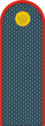 Рядовой состав 
Рядовой
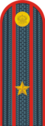 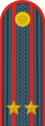 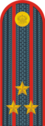 Майор
Подпол-ковник
Полковник
Младший начальствующий состав
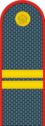 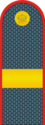 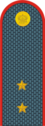 Младший  сержант
Старший  
сержант
Высший начальствующий состав
Прапорщик
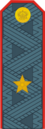 Генерал-майор
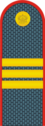 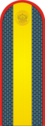 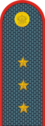 Старший прапорщик
Сержант
Старшина
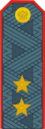 Генерал-лейтенант
Средний начальствующий состав
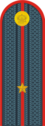 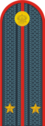 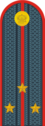 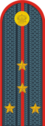 Старший лейтенант
Лейтенант
Младший лейтенант
Капитан
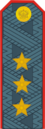 Генерал-полковник